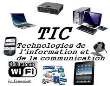 Chapter IV :	HTML : Hyper Text Markup Language :
Language for describing web pages
The Web through HTML
The benefits of a website

The architecture of a website

Structure of an HTML document
26
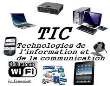 Chapter IV :	HTML : Hyper Text Markup Language :
Language for describing web pages
HTML


The Web through Html
The Web speaks Html: HTML is the universal language used to communicate on the Web. Your information will thus be transported on this gigantic network of interconnected networks that is the Internet, to reach your reader's computer through a program called a browser."
The different types of websites:
Showcase site: a site to promote something
Information site: a site with useful content for the user
Sales page (landing page): a site to sell a product as a sales
person would
Capturing page (squeeze page): a site to attract attention
E-commerce site: an online sales site (Cdiscount, Fnac, etc.)
26
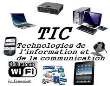 Chapter IV :	HTML : Hyper Text Markup Language :
Language for describing web pages
HTML


4.2 The benefits of a website can be multiple:
Increase turnover
With new customers
With new partners
By improving services
Decrease expenses
Advertising costs
Reduce operating costs
Develop its reputation
By being visible 24/7
26
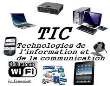 Chapter IV :	HTML : Hyper Text Markup Language :
Language for describing web pages
HTML
4.3 The architecture of a website

The	information	architecture	of	a	site	must	be	designed	very
rigorously.
The user must be able to find the information easily, otherwise,
they will think that the information does not exist.
We move on to visual organization.
26
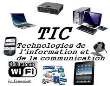 Chapter IV :	HTML : Hyper Text Markup Language :
Language for describing web pages
HTML
4.3 The architecture of a website

1: Header Zone
This  section  of  the  page typically  includes  the  logo, navigation  bar,  and  any header links a site may utilize
2: Left Sidebar
The left sidebar is where you will typically find the navigation presented when on landing pages.
3: Overview Zone
This is a special zone dedicated to the introduction post for any landing page.
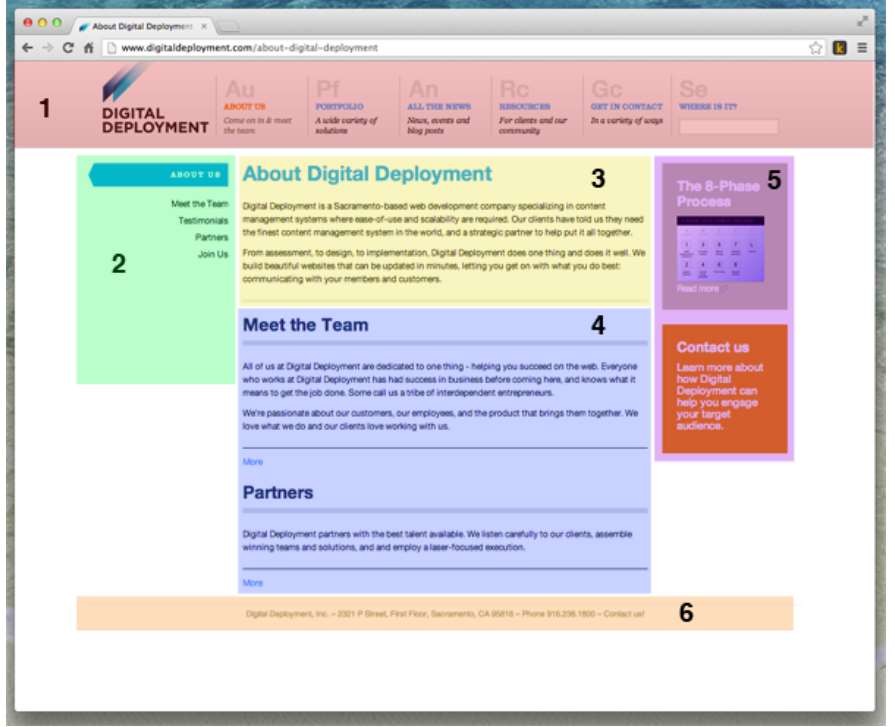 26
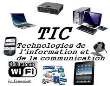 Chapter IV :	HTML : Hyper Text Markup Language :
Language for describing web pages
HTML
4.3 The architecture of a website

4: Main Content Zone
The main content area, which
can use different templates

5: Right Sidebar
The right sidebar is used in a variety of ways. On many landing pages, where a list of teasers appear

6: Footer Zone
The footer is a small section at the very bottom of the site, and it is typically persistant throughout.
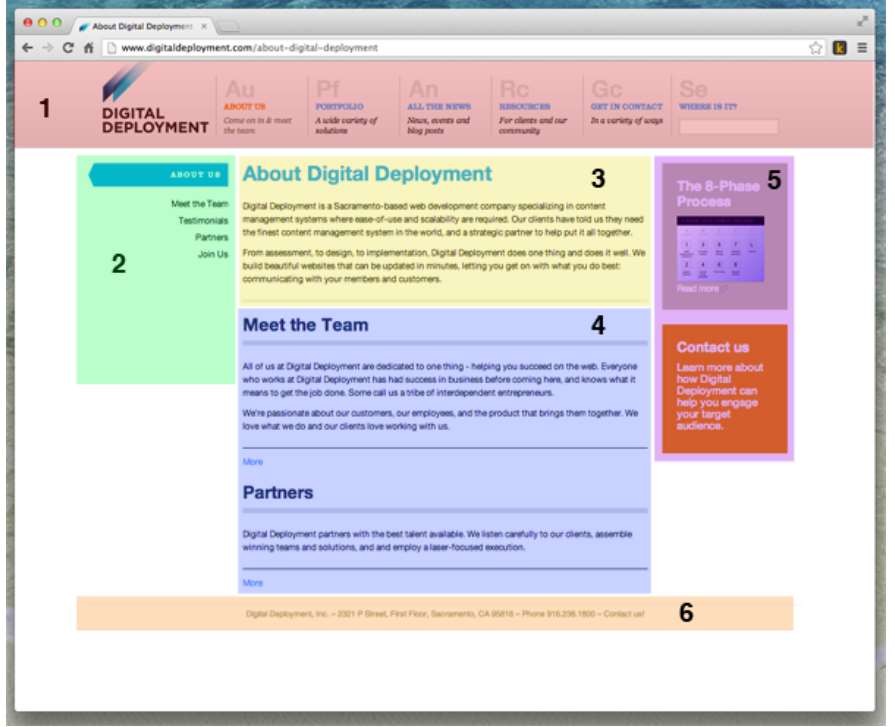 26
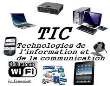 Chapter IV :	HTML : Hyper Text Markup Language :
Language for describing web pages
HTML 4.3 The architecture of a website


Site Tree Structure
Define  your  main  sections:  Each  theme will  represent  a section  of  your  site.  Each  of  your  sections  must  contain  enough information to be presented in logical themes on other lower-level pages.
	Organize your information within your main sections: Each group of information represents a subsection. For each section, you can offer up to 7 subsections.
	The three-click rule: It suggests that a website user should be able to find information within no more than 3 mouse clicks. It is based on the fact that a website user becomes frustrated and often leaves the site if they cannot find the information within 3 clicks
26
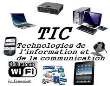 Chapter IV :	HTML : Hyper Text Markup Language :
Language for describing web pages
HTML
4.3 The architecture of a website
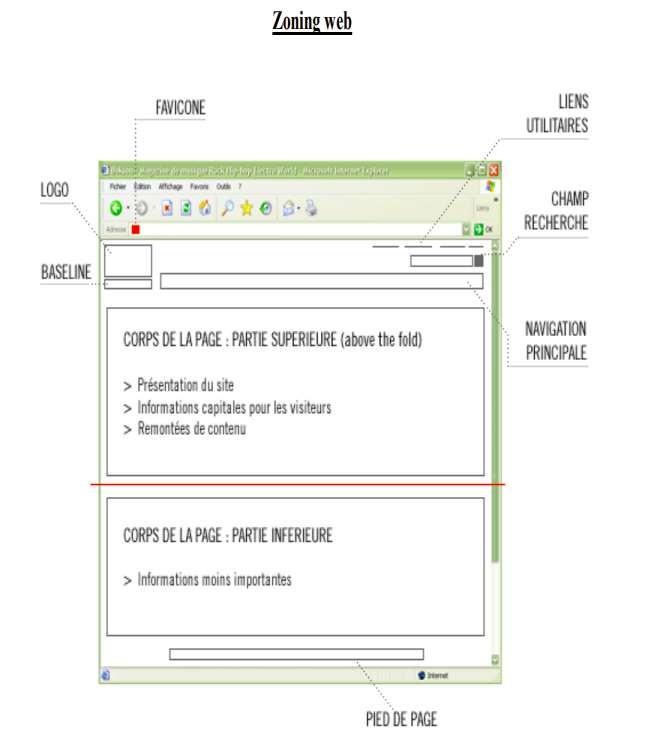 Le zoning permet de découper la page en autant de zones que nécessaire.
Cela permet de positionner :
Les zones de navigation
Les contenus
Le logo
Le pied de page
Le moteur de recherche
Le fil d'Ariane.
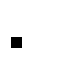 26
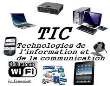 Chapter IV :	HTML : Hyper Text Markup Language :
Language for describing web pages
HTML
4.3 The architecture of a website
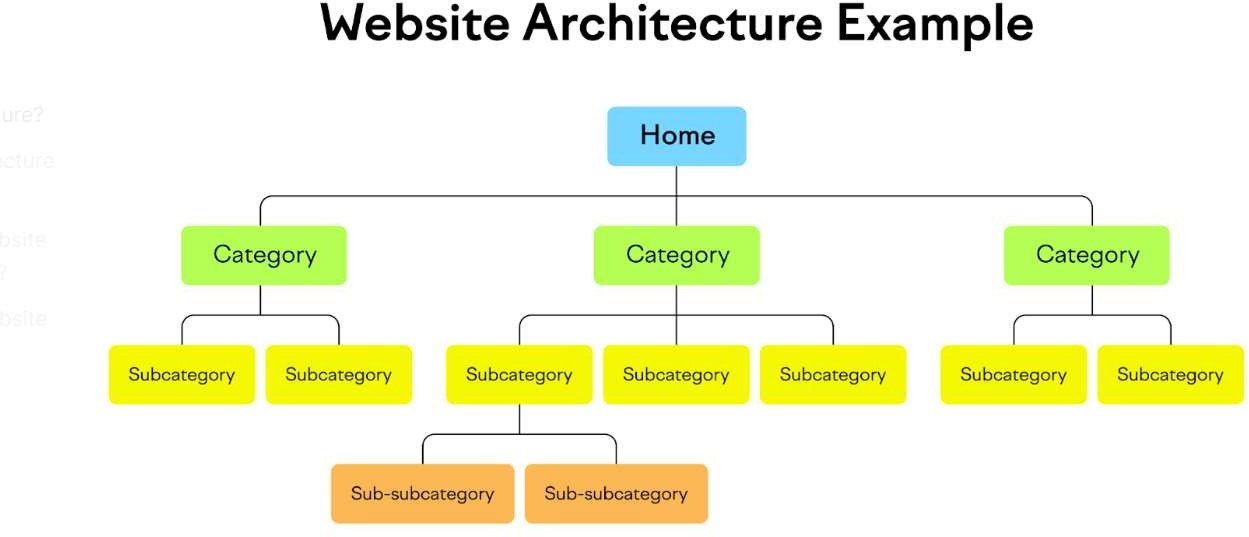 26
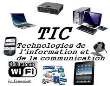 Chapter IV :	HTML : Hyper Text Markup Language :
Language for describing web pages
HTML
4.3 The architecture of a website
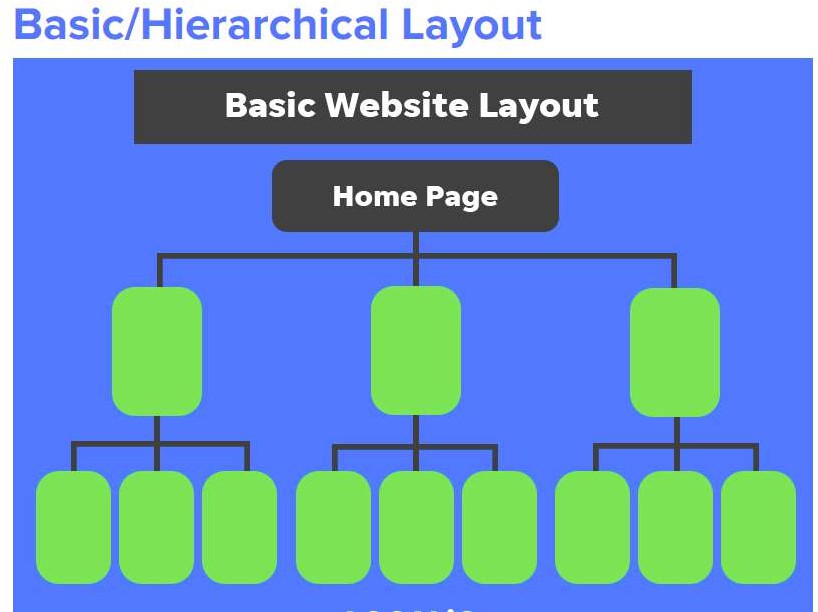 26
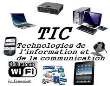 Chapter IV :	HTML : Hyper Text Markup Language :
Language for describing web pages
HTML
4.3 The architecture of a website
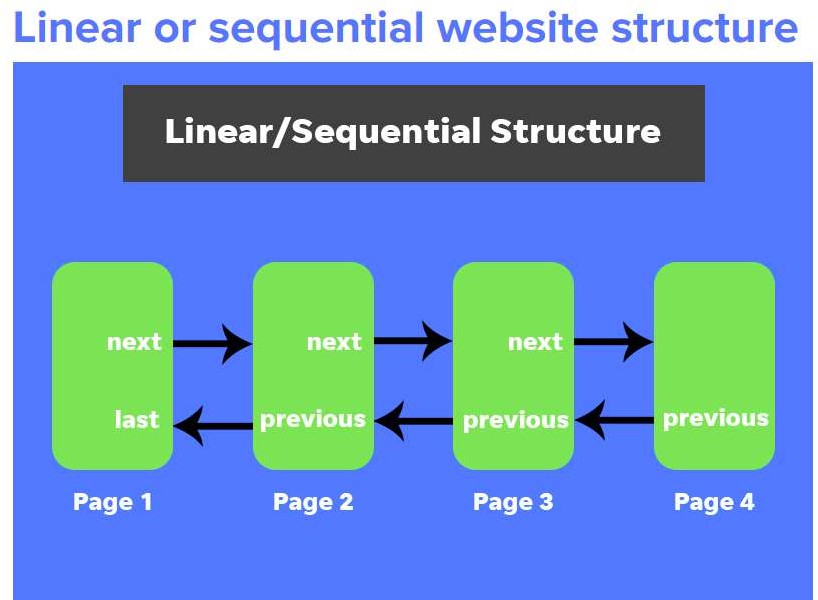 26
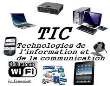 Chapter IV :	HTML : Hyper Text Markup Language :
Language for describing web pages
HTML
4.3 The architecture of a website
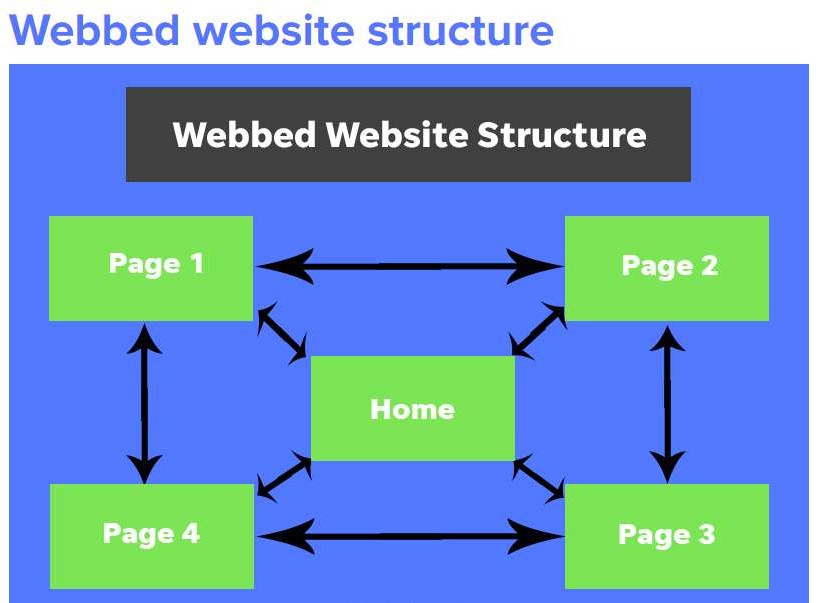 26
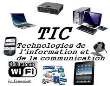 Chapter IV :	HTML : Hyper Text Markup Language :
Language for describing web pages
HTML
4.3 The architecture of a website
How to Structure a Website : Here are six tips for building an optimal website structure:
Use internal links strategically
Make sure users can access your pages in just a few clicks
Create an easy-to-follow navigation menu
Optimize your site’s URLs
Use breadcrumbs
Use HTML and XML sitemaps
26
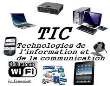 Chapter IV :	HTML : Hyper Text Markup Language :
Language for describing web pages
HTML
4.3 The architecture of a website
Advice: As soon as the website becomes complex, it is recommended to include a link to the homepage on each page. For example, use the site's logo as a link to the homepage.
Navigation:
Objectives:
Users should know:
Where they are
Where they have been
Where they can go
Have an overview of the site's content
Make site navigation as easy as possible for the user (no headaches)
Navigation should include:
Logo
Primary navigation area (1st level of the site)
Secondary navigation area (movement within the same section)
26
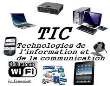 Chapter IV :	HTML : Hyper Text Markup Language :
Language for describing web pages
HTML
4.3 The architecture of a website

Navigation Bar :
Dropdown Menus:
The navigation bar is typically placed horizontally or vertically at the top
of the page, preferably on the left.
	This position ensures its visibility and accessibility regardless of the browser window size. Being positioned above the page gives it importance and serves as a constant reference point.
	Internet users are accustomed to this layout. Attempting to change this principle would disrupt visitors' browsing experience.
26
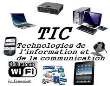 Chapter IV :	HTML : Hyper Text Markup Language :
Language for describing web pages
HTML
4.3 The architecture of a website

Navigation Bar
Dropdown Menus:
	The principle is to display, upon mouse hover over a section, a zone containing hyperlinks to sub-sections. The advantage is space-saving.
The disadvantage is mouse control; if the mouse exits the
area, the menu disappears.
26
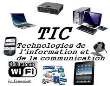 Chapter IV :	HTML : Hyper Text Markup Language :
Language for describing web pages
HTML
4.3 The architecture of a website

Tabs

	Navigation bar tabs are part of the familiar environment for internet users. They identify them immediately upon opening at the top of the page.
	It has become a true standard in web ergonomics, and it is rare to find a website that does not use them. They have only one limitation. When the site contains more than two levels of depth, secondary navigation is needed.
26
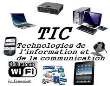 Chapter IV :	HTML : Hyper Text Markup Language :
Language for describing web pages
HTML
4.3 The architecture of a website

Rollovers
A rollover is a function that alters the appearance of a graphic
element in its shape, color, or animation when it is hovered over
by the mouse pointer.
	The element returns to its initial state when the pointer leaves the image. It is used to provide interactivity to a navigation bar element, aiming to highlight it.
It can be a source of difficulty for users (e.g., Banque Postale).
26
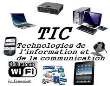 Chapitre IV :	HTML : Hyper Text Markup Language :
Langage de description des pages web
HTML
4.3 The architecture of a website
Breadcrumb Trail:
	The breadcrumb trail represents the path that a user has taken from the homepage to the current page. Also known as the "progression path."
Advice:
Place it at the top of the page, on the left above the current
page.
Use the symbol '>' between each section.
	Use the same names for the sections in the breadcrumb trail as the visited pages.
Use a small font size to avoid obstructing page readability.
The page title should be present in the breadcrumb trail and on
the page. This redundancy helps users navigate effectively.
26
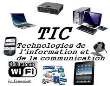 Chapter IV :	HTML : Hyper Text Markup Language :
Language for describing web pages
HTML
4.3 The architecture of a website

Links:
Links serve as the backbone of a website; without them, the site would be useless, lacking essential information. Recognizing Links:
A link can be represented by a pictogram, a logo, or text of a different color from the normal text (typically underlined).
When the user hovers over a link with the mouse pointer,
it should change into a small hand.
If the link is an image, there should be a tooltip present.
26
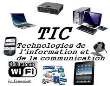 Chapter IV :	HTML : Hyper Text Markup Language :
Language for describing web pages
HTML
4.3 The architecture of a website

Links
Default link colors:
Link before activation:
blue.
Visited link: violet.
Link after activation:
red.
	Well-positioned links are more effective. Explicit links are better understood. Links should behave differently depending on the user's action
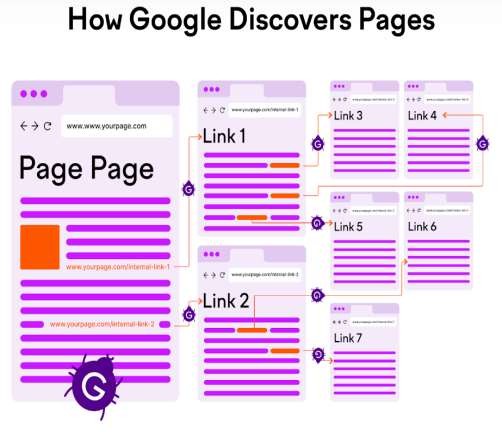 26
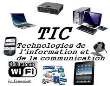 Chapitre IV :	HTML : Hyper Text Markup Language :
Langage de description des pages web
HTML
4.4 Structure of an HTML Document


A HTML document begins with the tag <HTML> and ends with the tag </HTML>. It also contains a header describing the title of the page, followed by a body that contains the page's content.
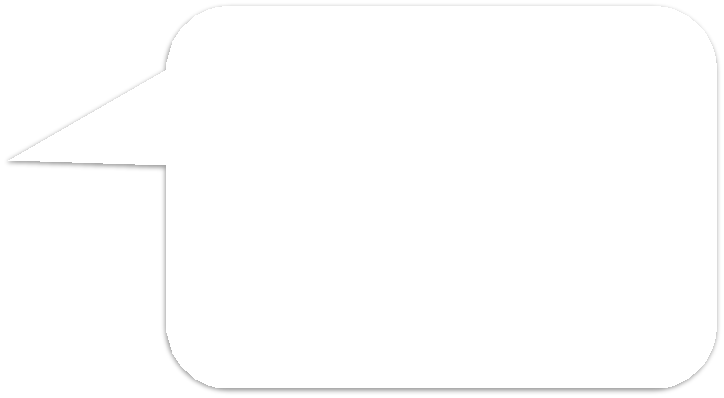 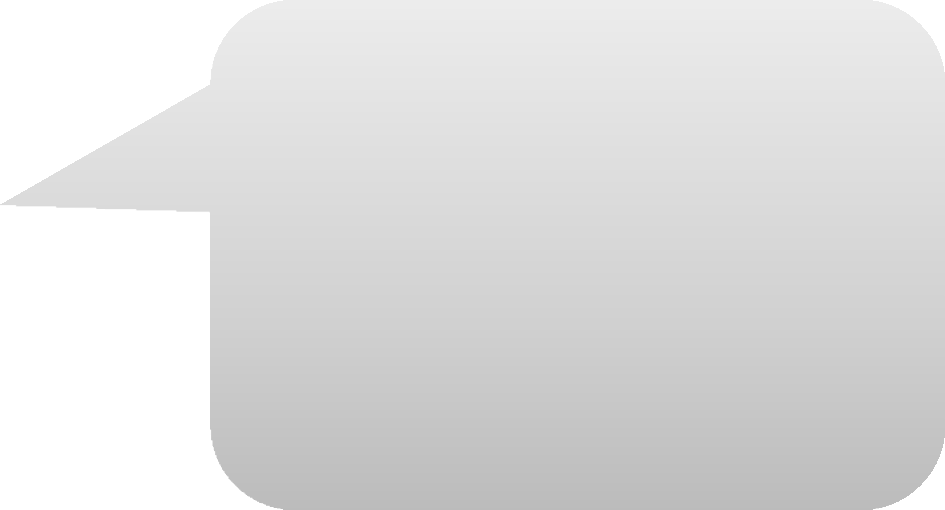 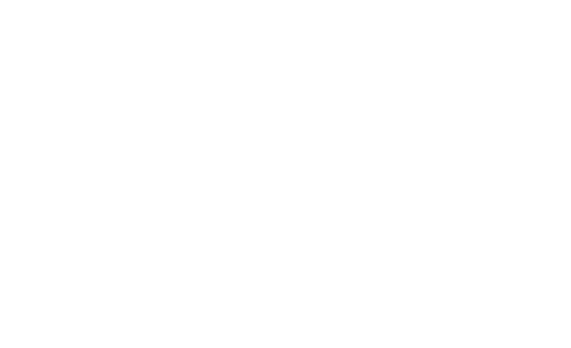 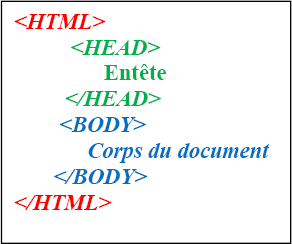 Start tag <...> (e.g.: <HTML>)
End tag </...> (e.g.: </HTML>)
26
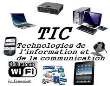 Chapter IV :	HTML : Hyper Text Markup Language :
Language for describing web pages
HTML
4.4 Structure of an HTML Document
Balises da base:
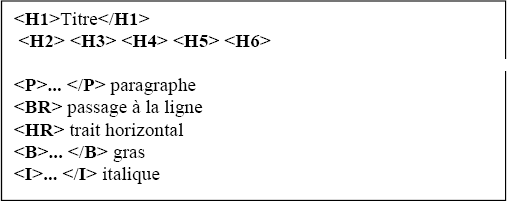 26
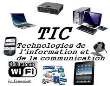 Chapter IV :	HTML : Hyper Text Markup Language :
Language for describing web pages
HTML
4.4 Structure of an HTML Document
Example 01:
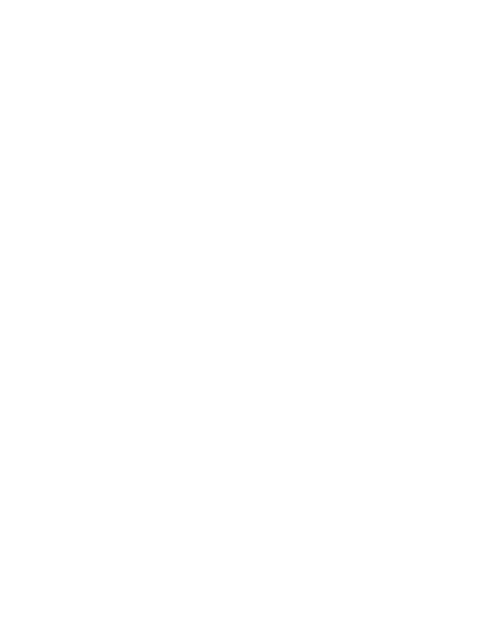 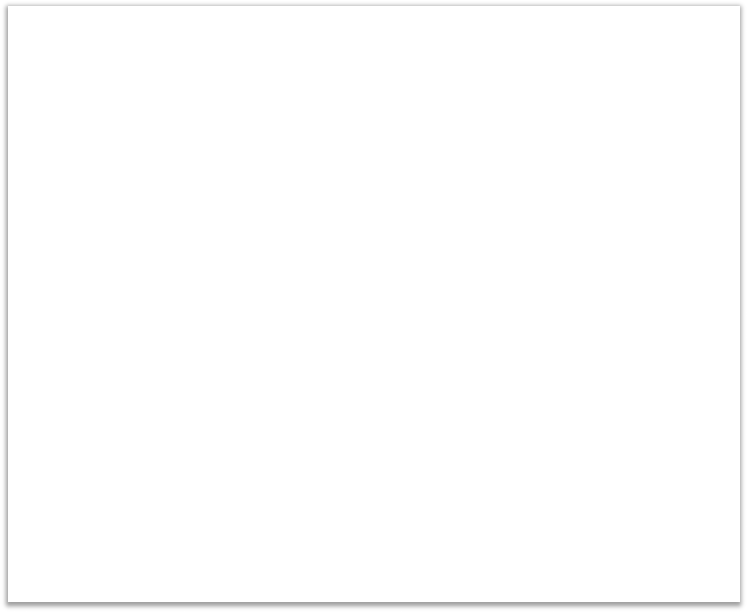 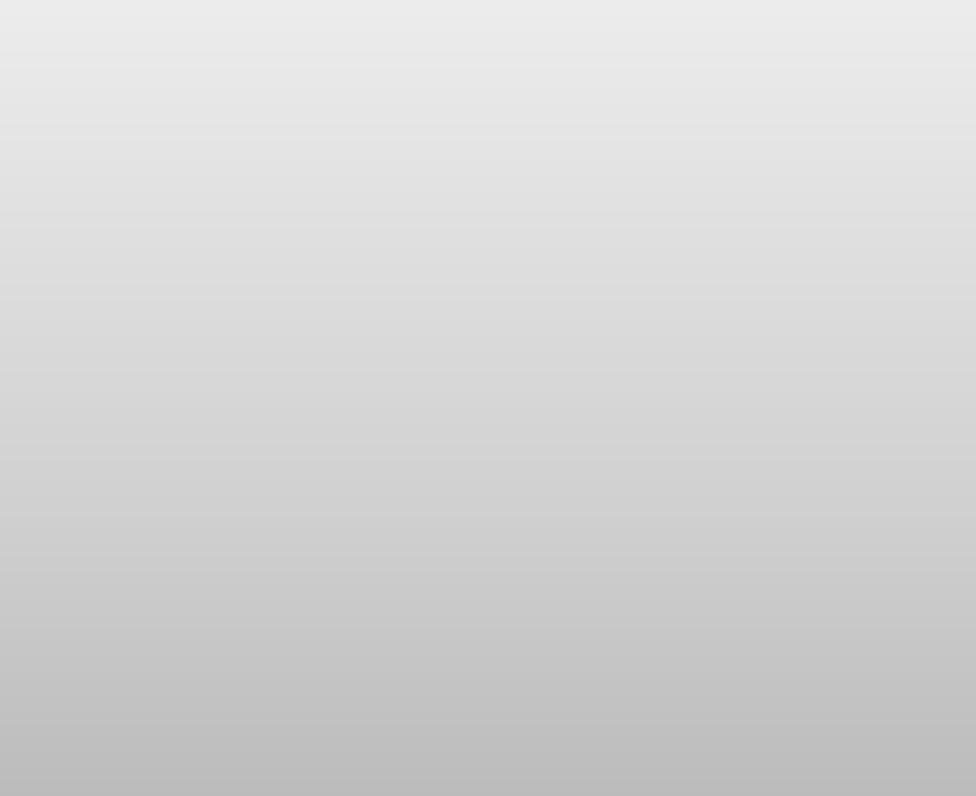 <html>
<head>
<title> WEBPAGE MI
</title>
</head>
<body>
Welcome to the MI
page</body>
</html>
26
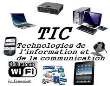 Chapter IV :	HTML : Hyper Text Markup Language :
Language for describing web pages
HTML
4.4 Structure of an HTML Document

levels of heading in HTML
The HTML language defines 6 levels of headings  to  establish  a  hierarchical structure
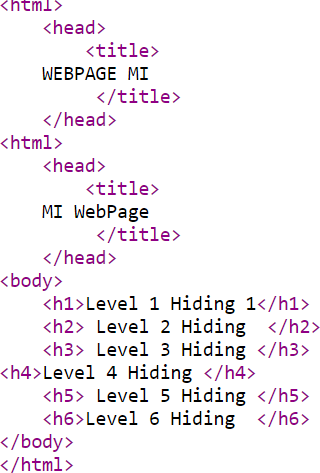 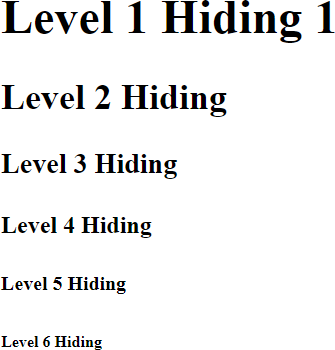 26
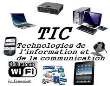 Chapter IV :	HTML : Hyper Text Markup Language :
Language for describing web pages
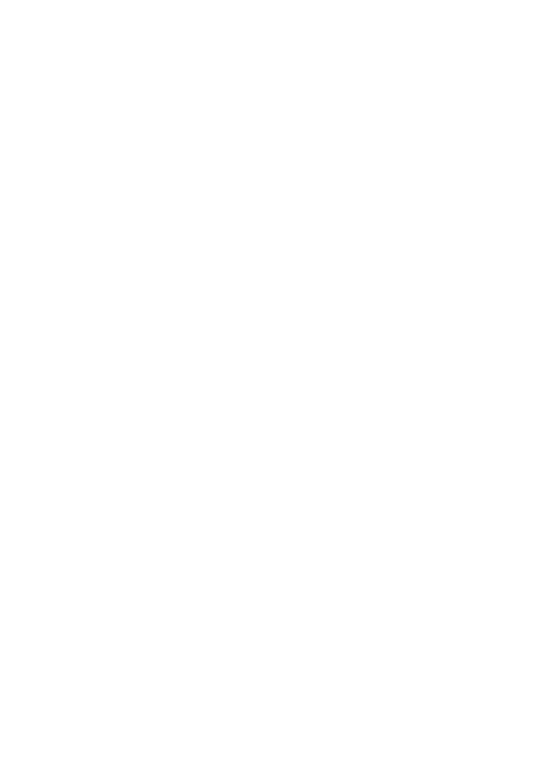 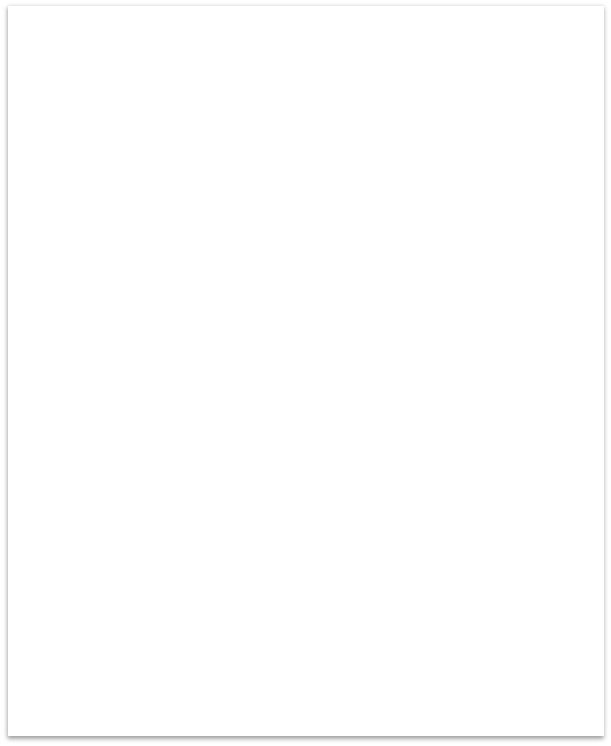 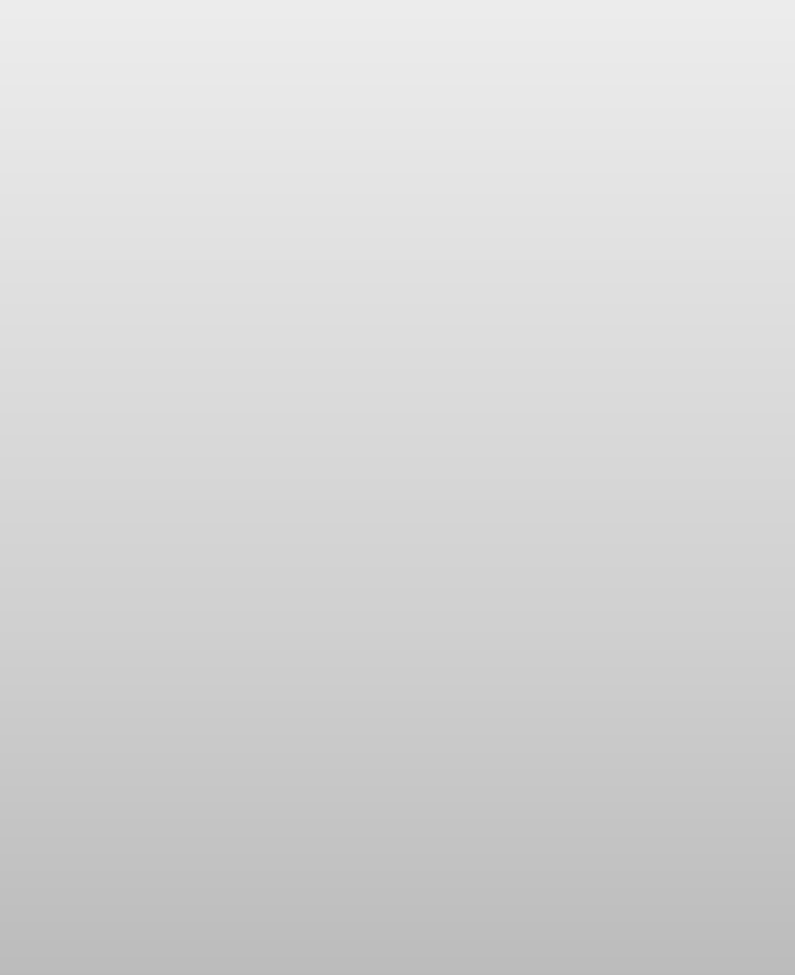 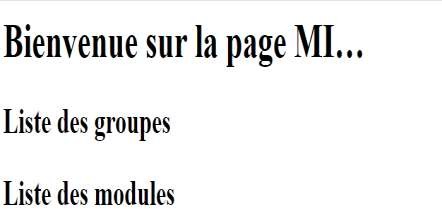 26
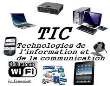 Chapter IV :	HTML : Hyper Text Markup Language :
Language for describing web pages
HTML
4.4 Structure of an HTML Document
Insertion of an image:
To insert an image into a page, you need to specify the link to the image as follows: <img
src="image.gif">.
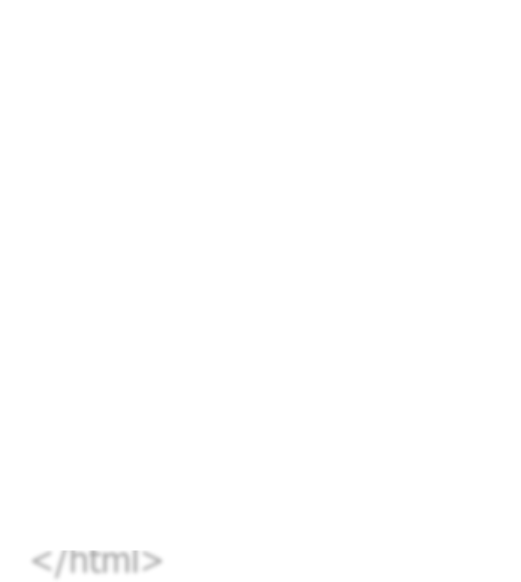 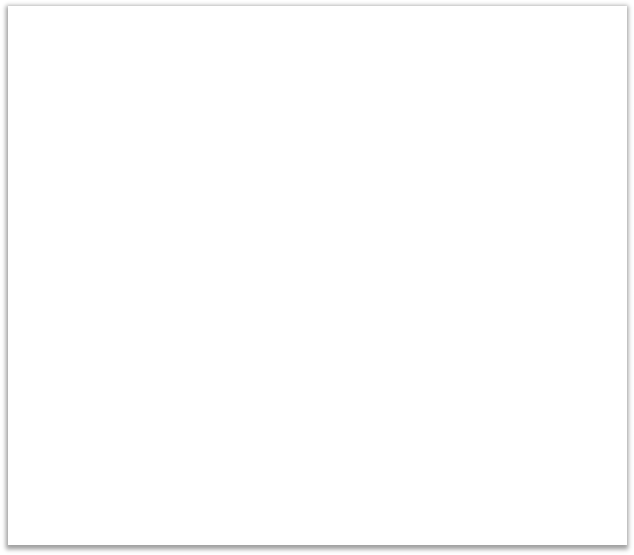 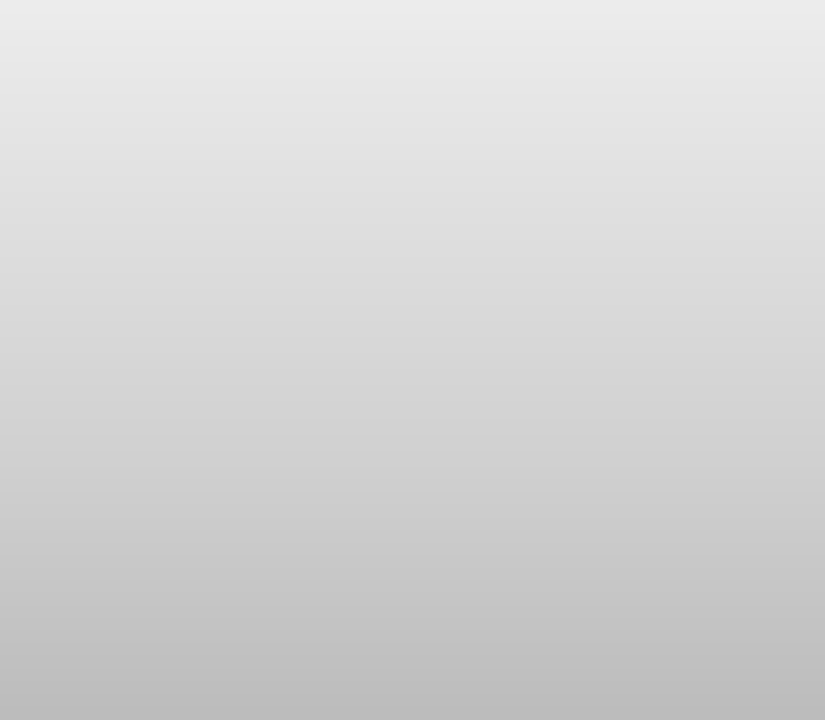 <html>
<head>
<title>
page Web MI
</title>
</head>
<body>
<h1>Welcome to MI
page…</h1>
<hr>
<img src="Univmila.jpg">
</body>
</html>
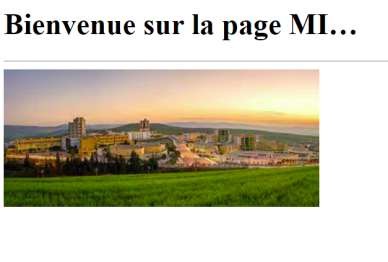 Example 03:
27
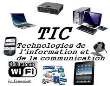 Chapitre IV :	HTML : Hyper Text Markup Language :
Langage de description des pages web
4.4 Structure of an HTML Document
HTML
Insertion of a hyperlink
The hyperlink allows you to display another page from the
same site or from another site (or a simple image)
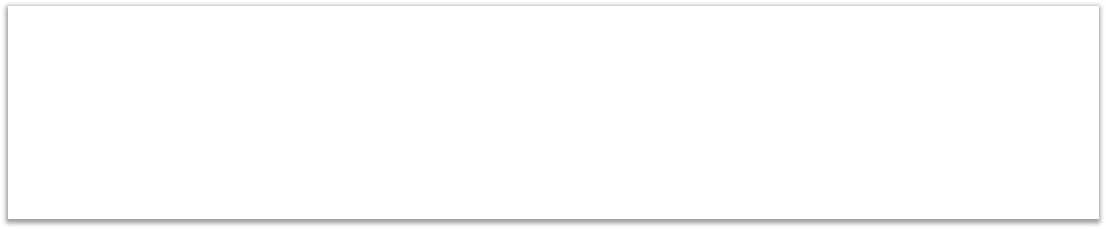 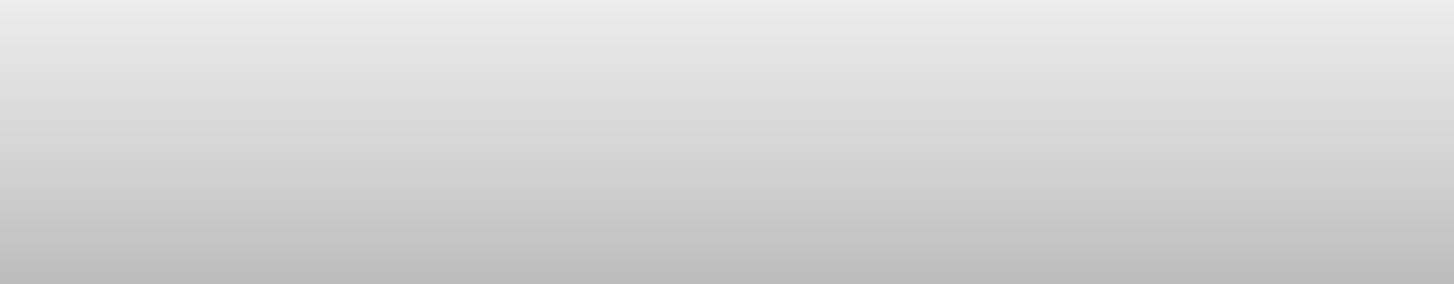 <a href="fiche.html"> Fiche de Voeux </a>
28
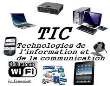 Chapitre IV :	HTML : Hyper Text Markup Language :
Langage de description des pages web
HTML
4.4 Structure of an HTML Document

Insertion of a table
Presenting data on a page may require the use of a table
It is defined by three types of tags:

<table></table> defines the table itself.
<tr></tr> defines the rows.
<td></td> defines the columns.
28
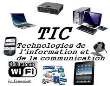 Chapitre IV :	HTML : Hyper Text Markup Language :
Langage de description des pages web
4.4 Structure of an HTML Document
HTML
Table Insertion
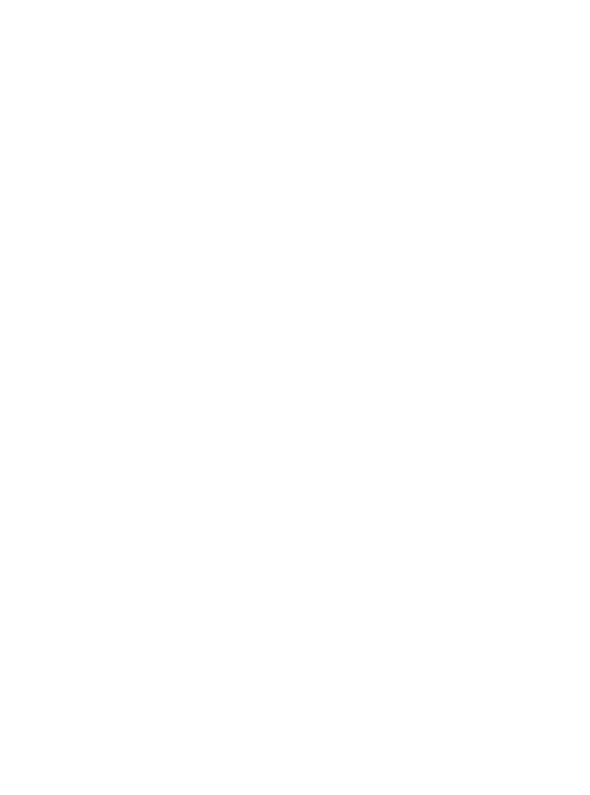 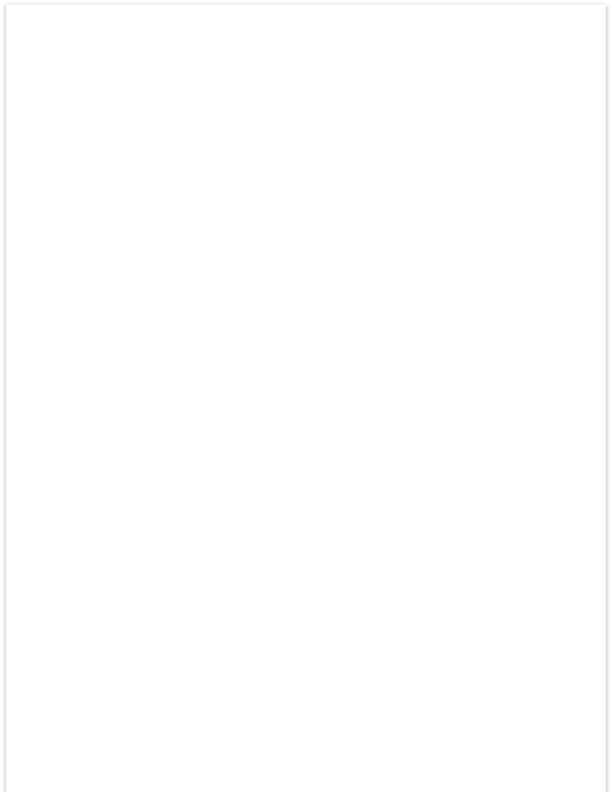 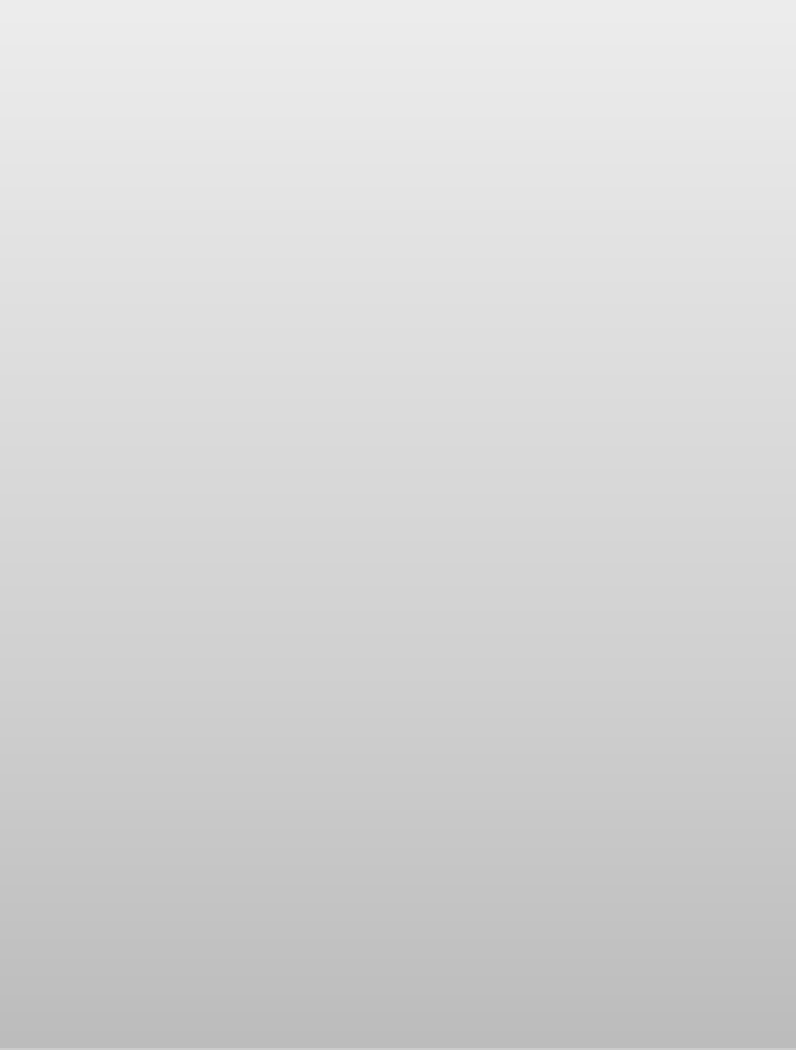 <TABLE BORDER>
<CAPTION>Modules
MI</CAPTION>
<TR>
<TH>Semester 1</TH>
<TH>Semester2</TH>
</TR>
<TR>
<TD>Computer Science 1</TD>
<TD>Analysis 2</TD>
</TR>
<TR>
<TD>Analysis1</TD>
<TD>Algebra 2</TD>
</TR>
</TABLE>
Example 05
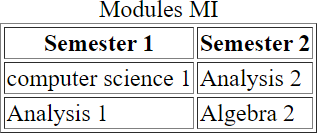 30
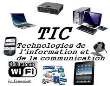 Chapitre IV :	HTML : Hyper Text Markup Language :
Langage de description des pages web
4.4 Structure of an HTML Document
HTML
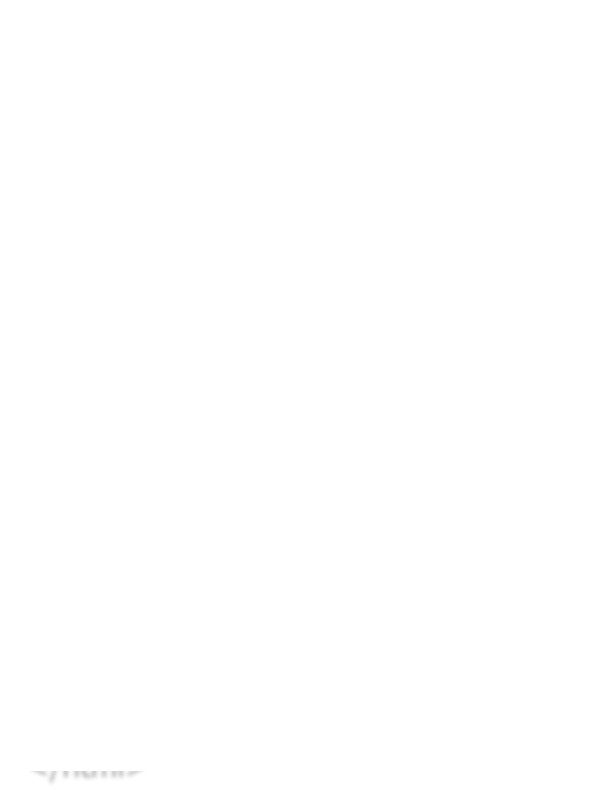 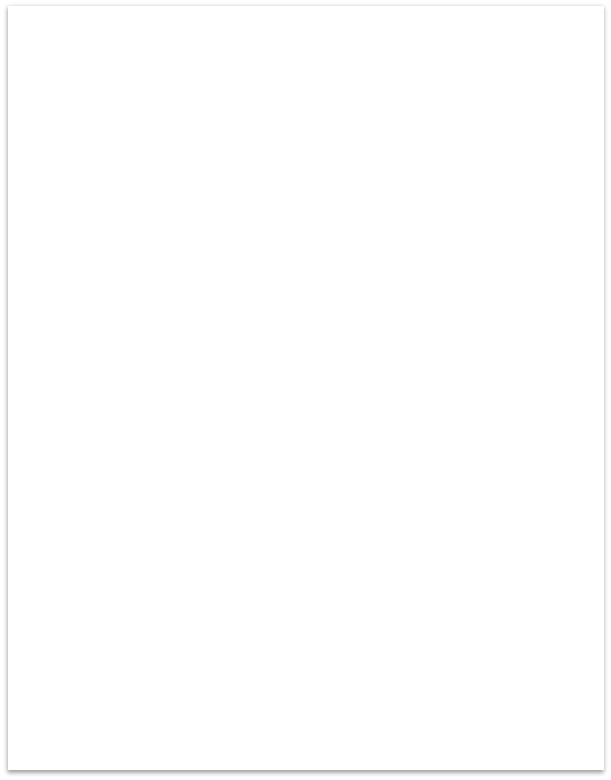 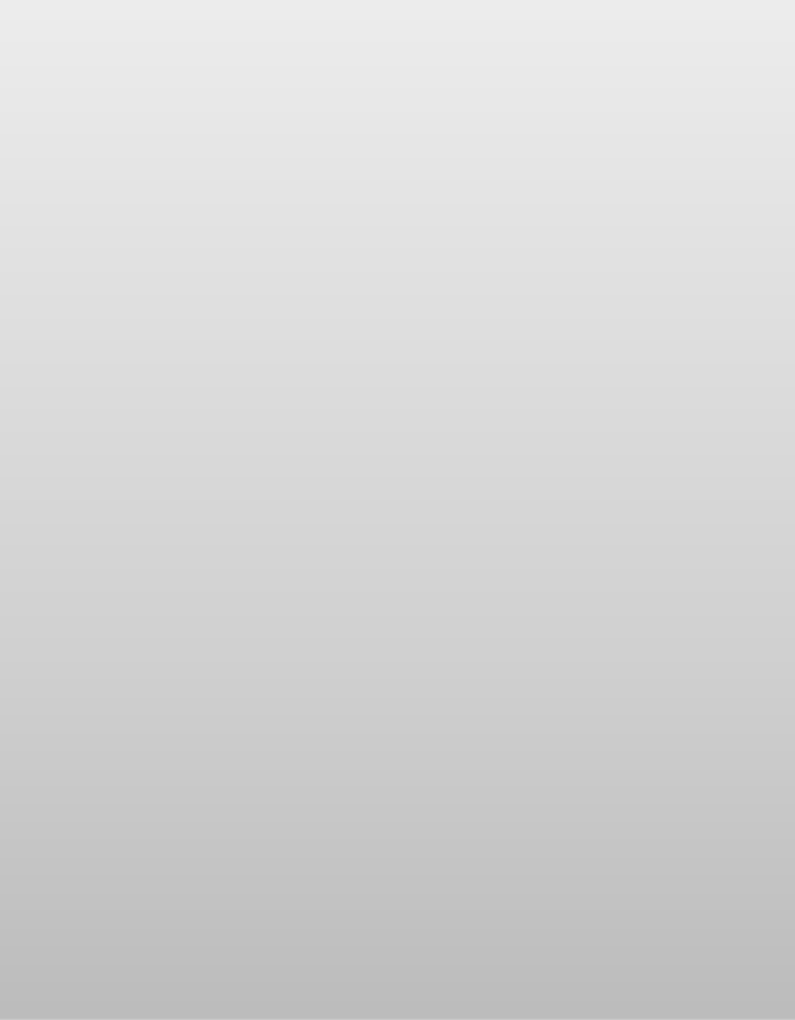 <head>
<title>Tableau HTML</title>
</head>
<body>
<table border>
<tr>
<td>Ligne 1, Colonne 1</td>
<td>Ligne 1, Colonne 2</td>
</tr>
<tr>
<td>Ligne 2, Colonne 1</td>
<td>Ligne 2, Colonne 2</td>
</tr>
<tr>
<td>Ligne 3, Colonne 1</td>
<td>Ligne 3, Colonne 2</td>
</tr>
</table>
</body>
Example 06
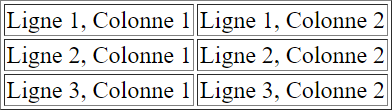 </html>
31